6+
«Дог, бульдог
 и спаниель приглашают    
   всех друзей»
Интерактивная
викторина
Зобнина Жанна Александровна
Гл. библиотекарь сельской детской библиотеки МБУК  «ЦСБ»
Кавказского сельского поселения
дальше
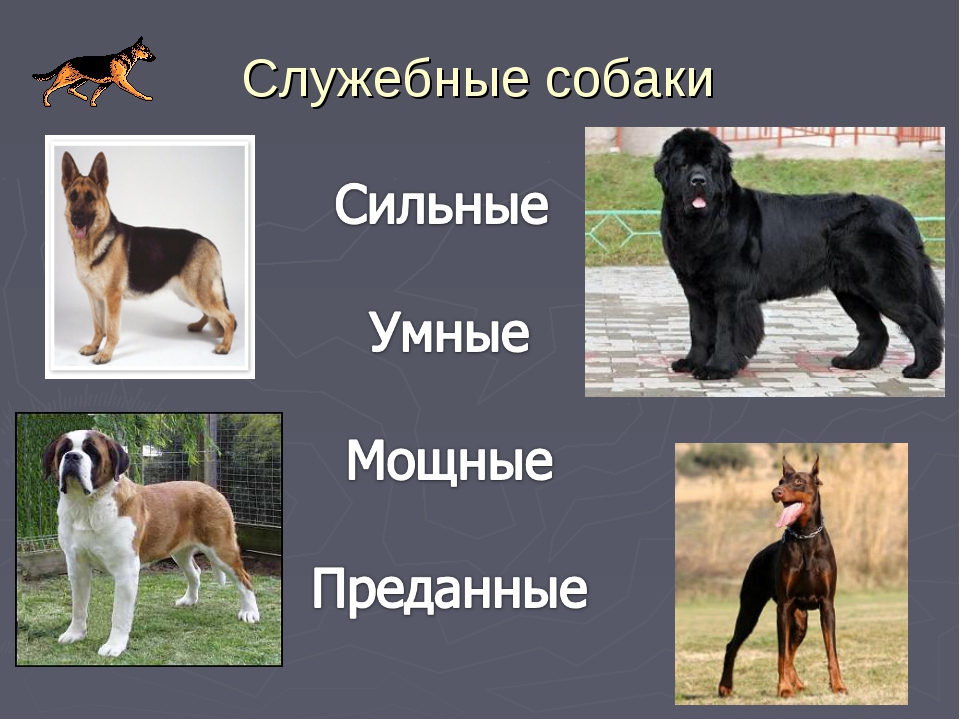 дальше
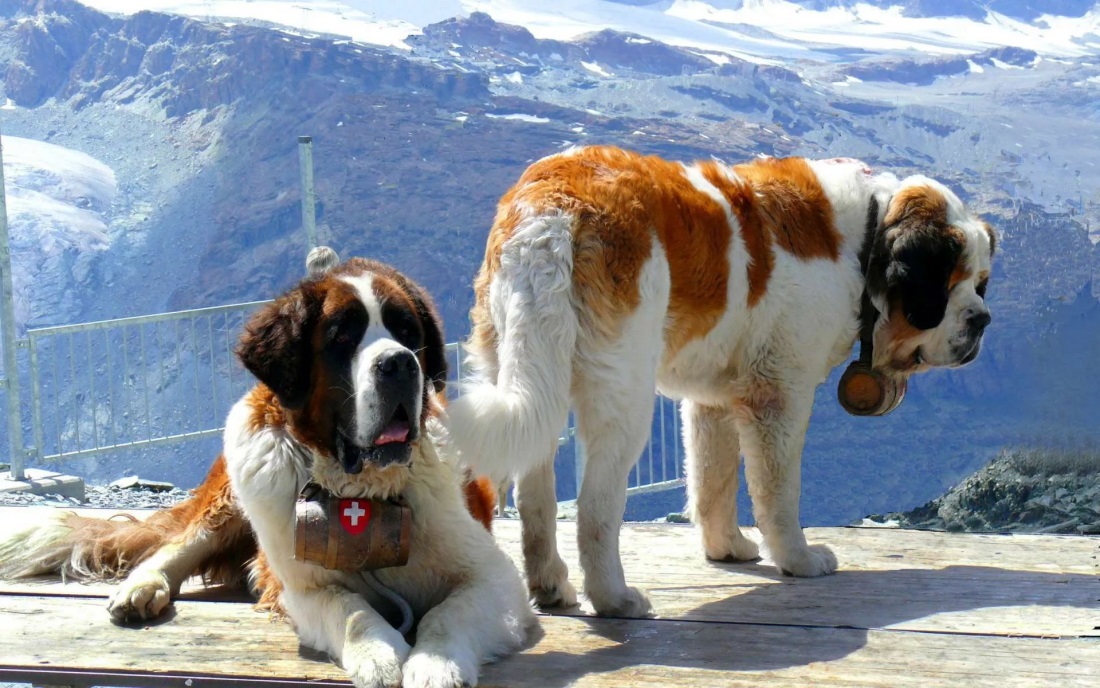 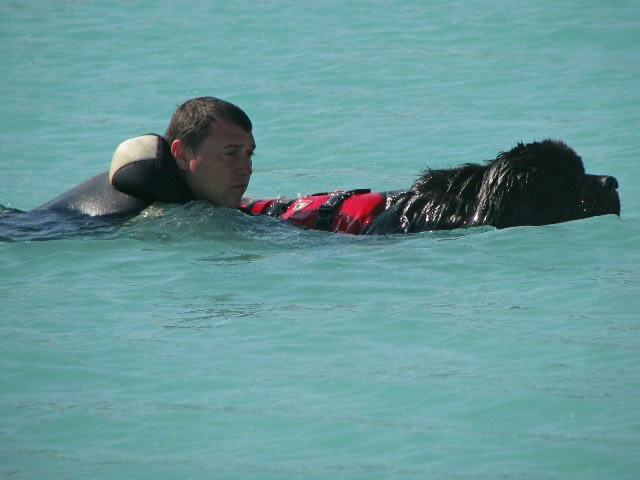 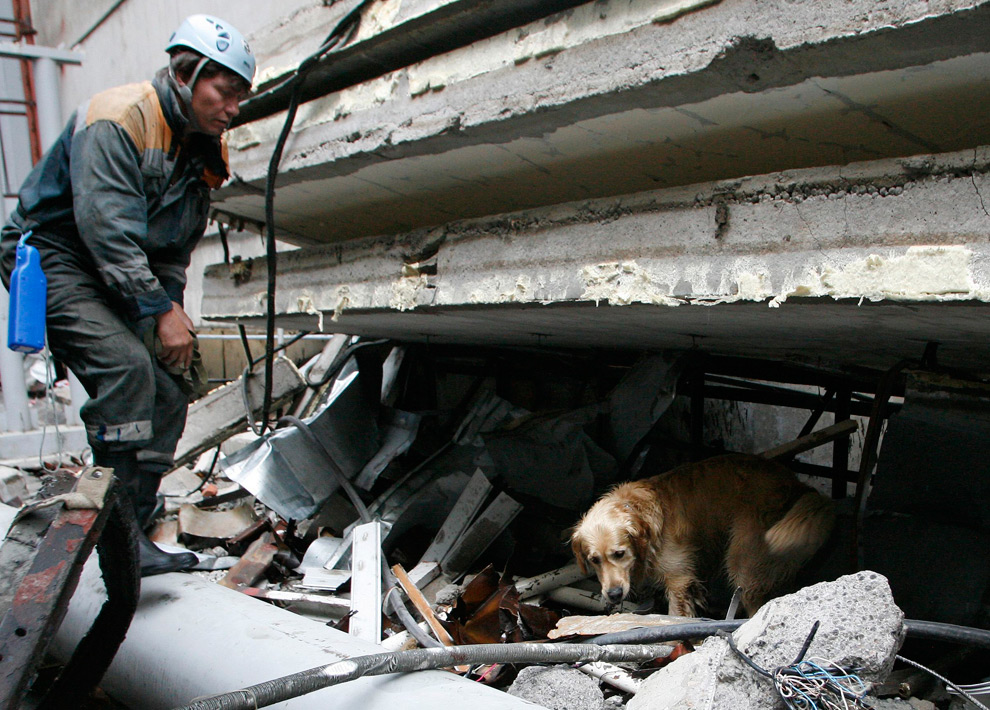 дальше
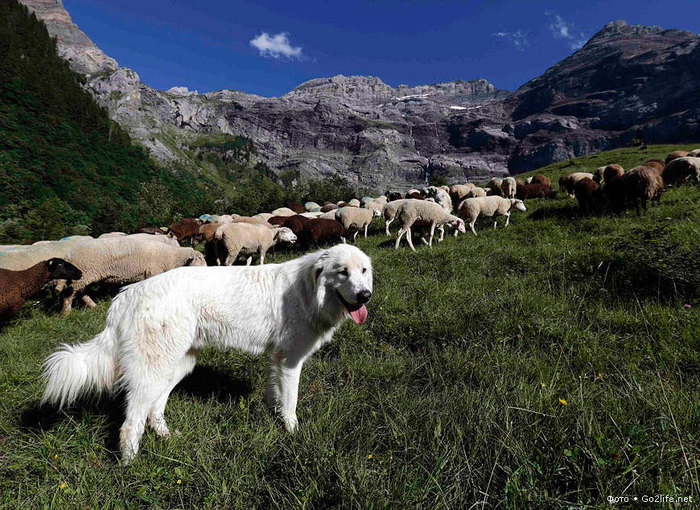 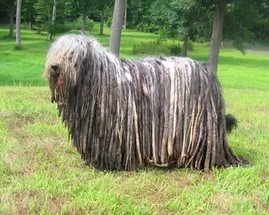 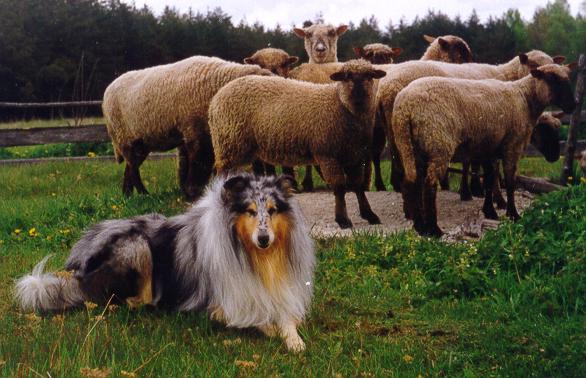 дальше
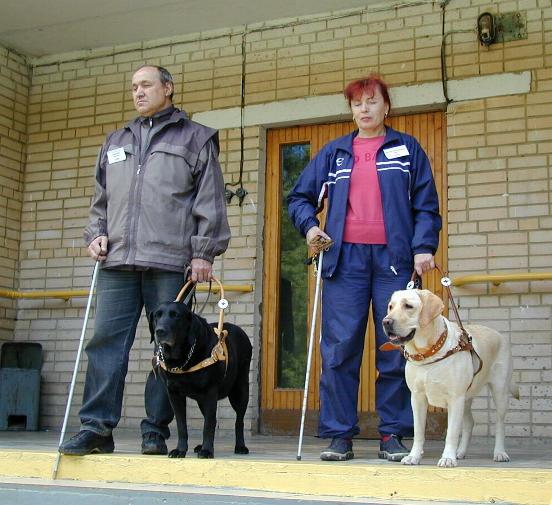 дальше
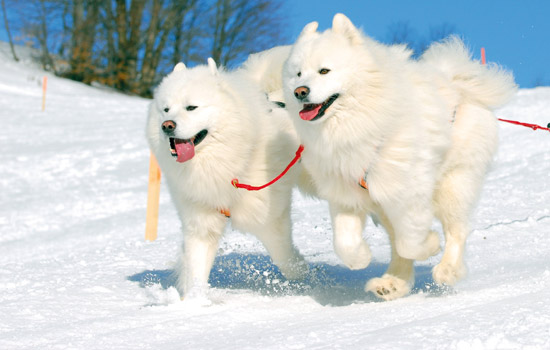 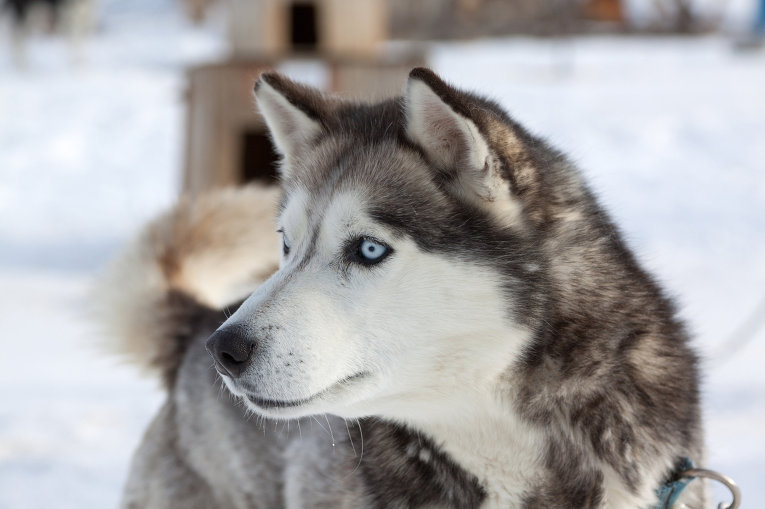 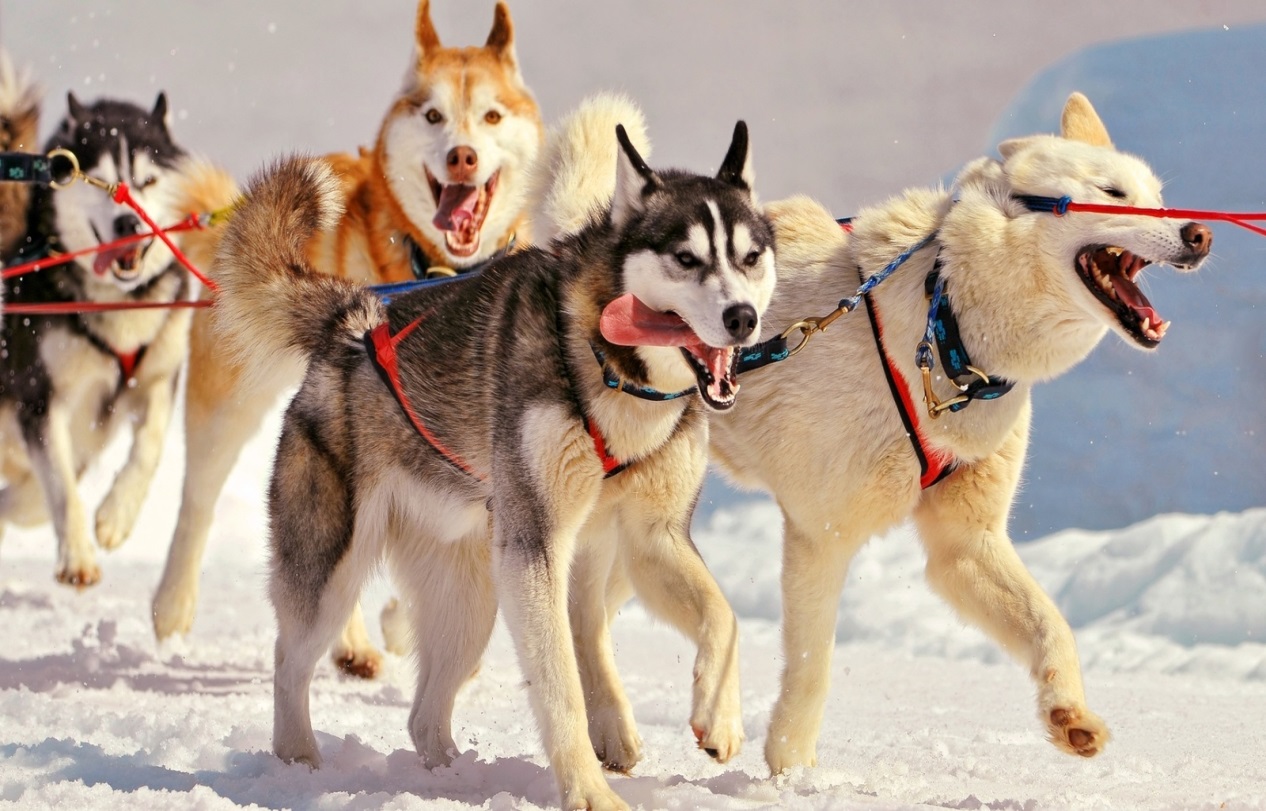 дальше
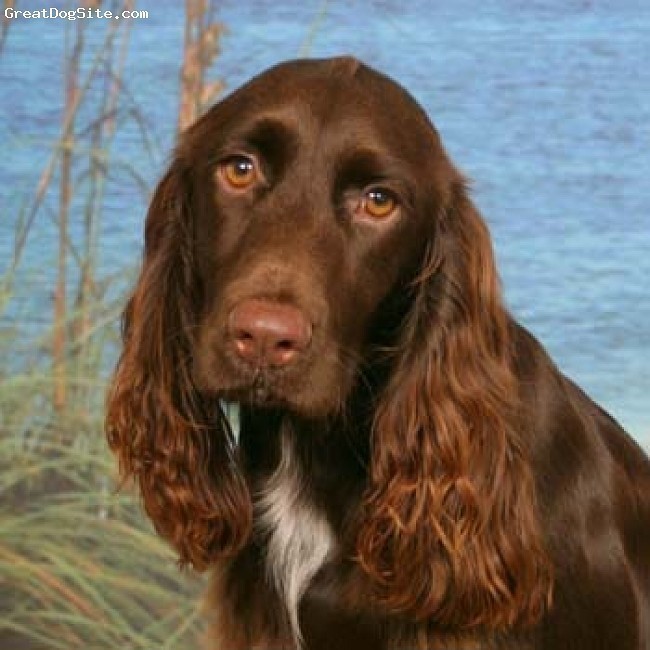 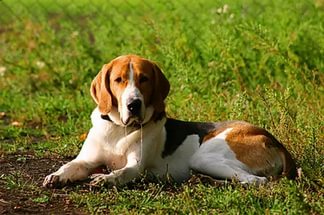 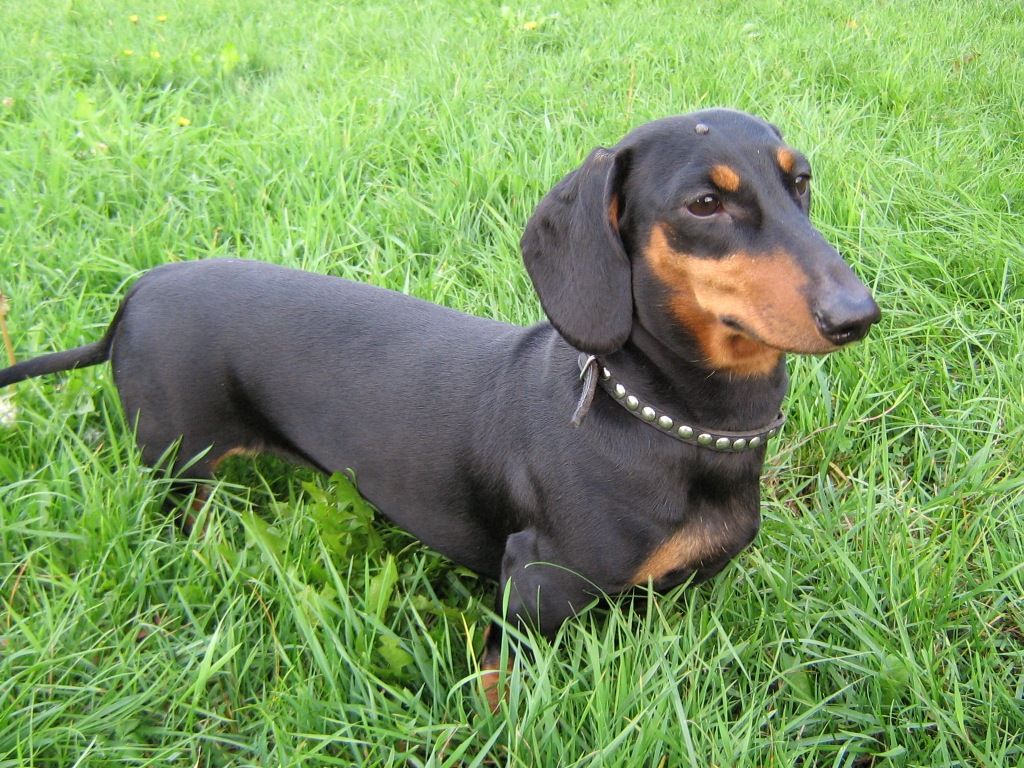 дальше
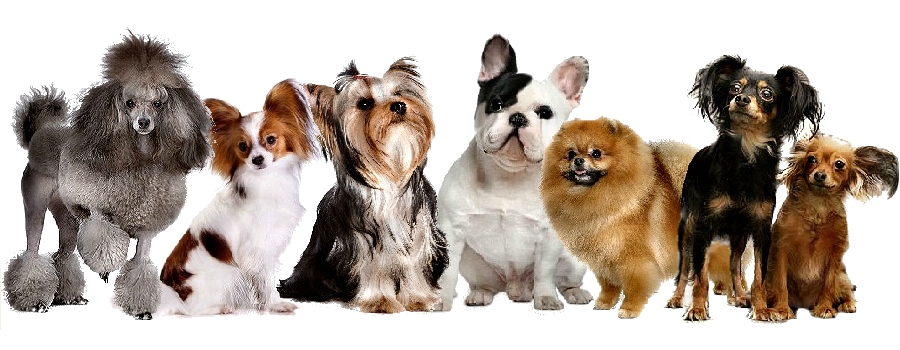 дальше
Дорогой друг!
Хочешь проверить, насколько хорошо
ты знаешь собак? Внимательно читай вопрос и выбери правильный ответ.
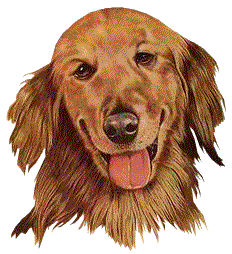 дальше
Джульбарс
Как звали собачку в 
сказке про репку?
Ручка
Умница!
Тучка
Жучка
дальше
Моська
Какая собака прославилась 
лаем на слона?
Баскервилей
Молодец!
Мухтар
Артемон
дальше
Микки Маус
Кто из персонажей мультфильмов является собакой?
Дональд Дак
Умница!
Плуто
Бэмби
дальше
Как зовут собачку Мальвины?
Пьеро
Шарик
Умница!
Арто
Артемон
дальше
Какой породы 
был Артемон 
у Мальвины?
дог
пудель
Правильно!
мопс
дворняга
дальше
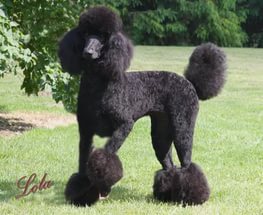 Какой породы 
был Артемон 
у Мальвины?
дальше
Какое из перечисленных определений не является названием породы собак?
шустрая
борзая
Молодец!
легавая
гончая
дальше
Как иначе называют немецкого бульдога?
фигурист
шахматист
Умница!
боксёр
атлет
дальше
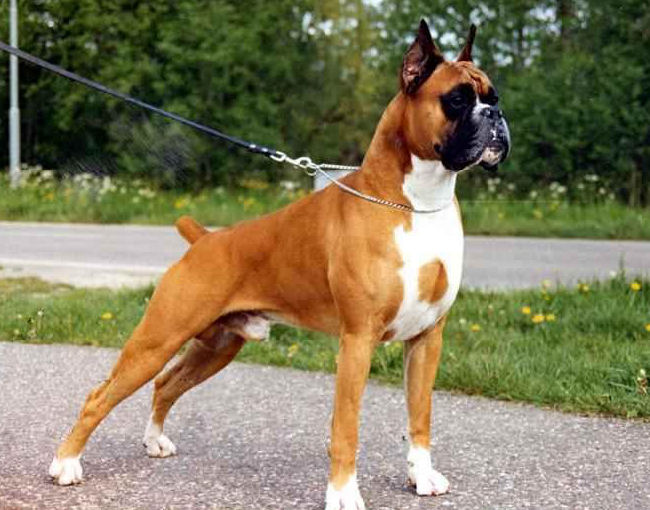 Как иначе называют немецкого бульдога?
Умница!
дальше
Стрелка
Как звали собаку, отправившуюся 
в космос?
Циферблат
Молодец!
Маятник
Колёсико
дальше
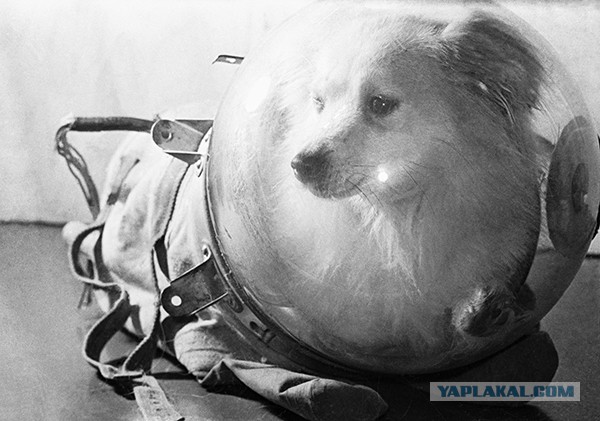 Как звали собаку, отправившуюся 
в космос?
Молодец!
дальше
Что из этого не является опасным для жизни собаки?
"Сникерс"
"Марс"
Умница!
"Баунти"
"Чаппи"
дальше
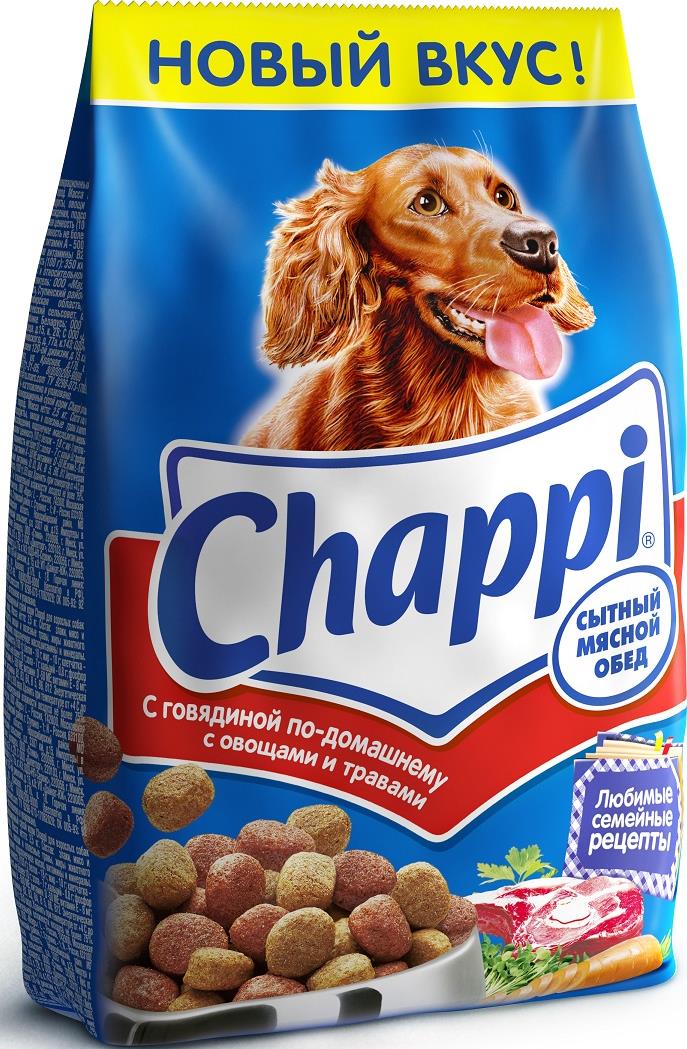 Что из этого не является опасным для жизни собаки?
Умница!
дальше
Через что у собаки происходит теплообмен?
спина
язык
Правильно!
хвост
лапа
дальше
Кем была Лайка - первая собака, отправленная в космос?
шпицем
таксой
Умница!
лайкой
дворнягой
дальше
У какой из этих собак язык не розовый?
шпиц
мопс
Умница!
чау-чау
лайка
дальше
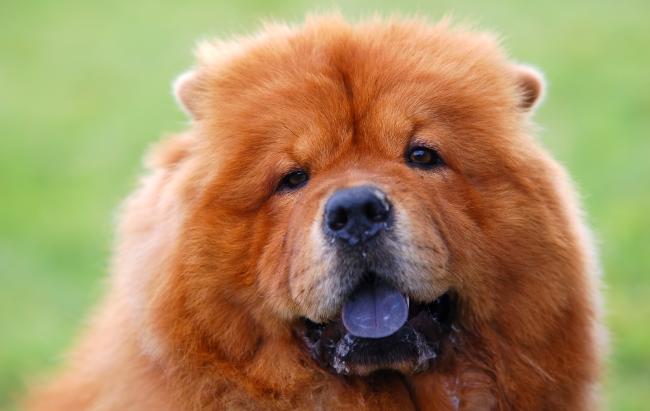 У какой из этих собак язык не розовый?
Умница!
дальше
боксёр
Как называется порода собак?
борец
Молодец!
самбист
рестлер
дальше
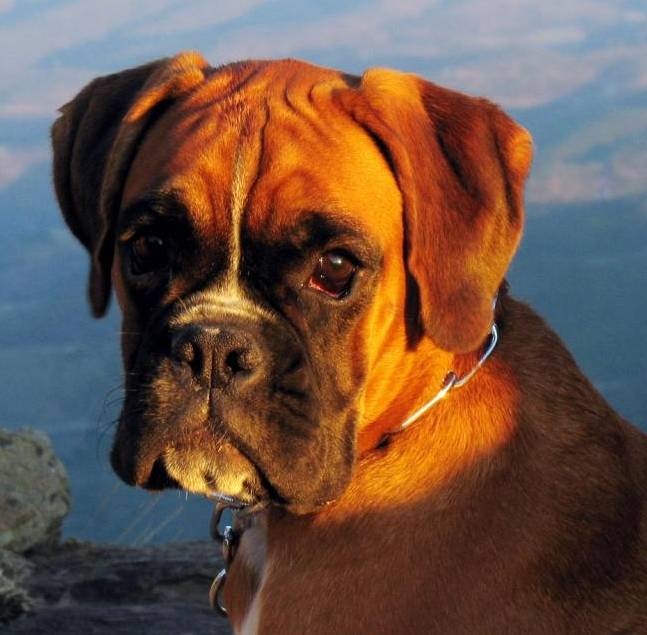 Как называется порода собак?
Молодец!
дальше
В каком итальянском городе была выведена известная порода комнатных собак?
Сиракуза
Модена
Умница!
Болонья
Падуя
дальше
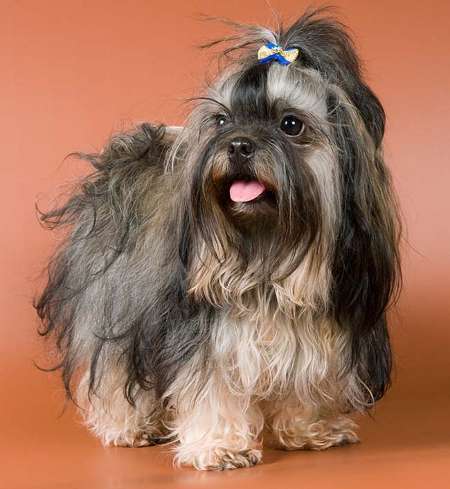 В каком итальянском городе была выведена известная порода комнатных собак?
Умница!
дальше
болонка
Какая из этих собак - самая крупная?
спаниель
Умница!
такса
сенбернар
дальше
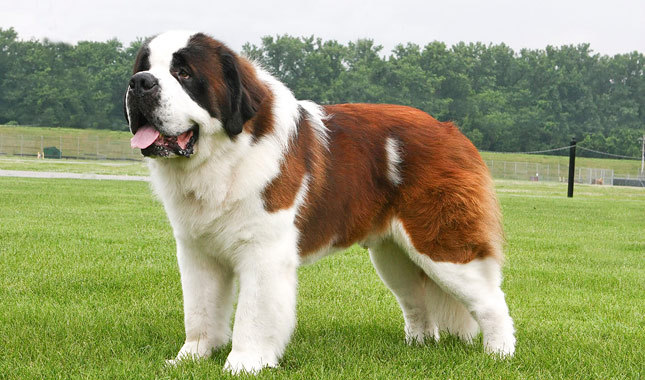 Какая из этих собак - самая крупная?
Умница!
дальше
Какая из этих команд собаке означает "принеси"?
Апорт!
Фас!
Молодец!
Куш!
Тубо
дальше
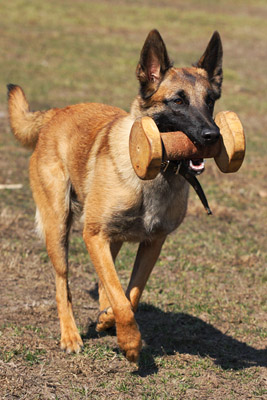 Какая из этих команд собаке означает "принеси"?
Молодец!
дальше
Какую породу собак называют каретной?
болонка
пудель
Умница!
далматин
мопс
дальше
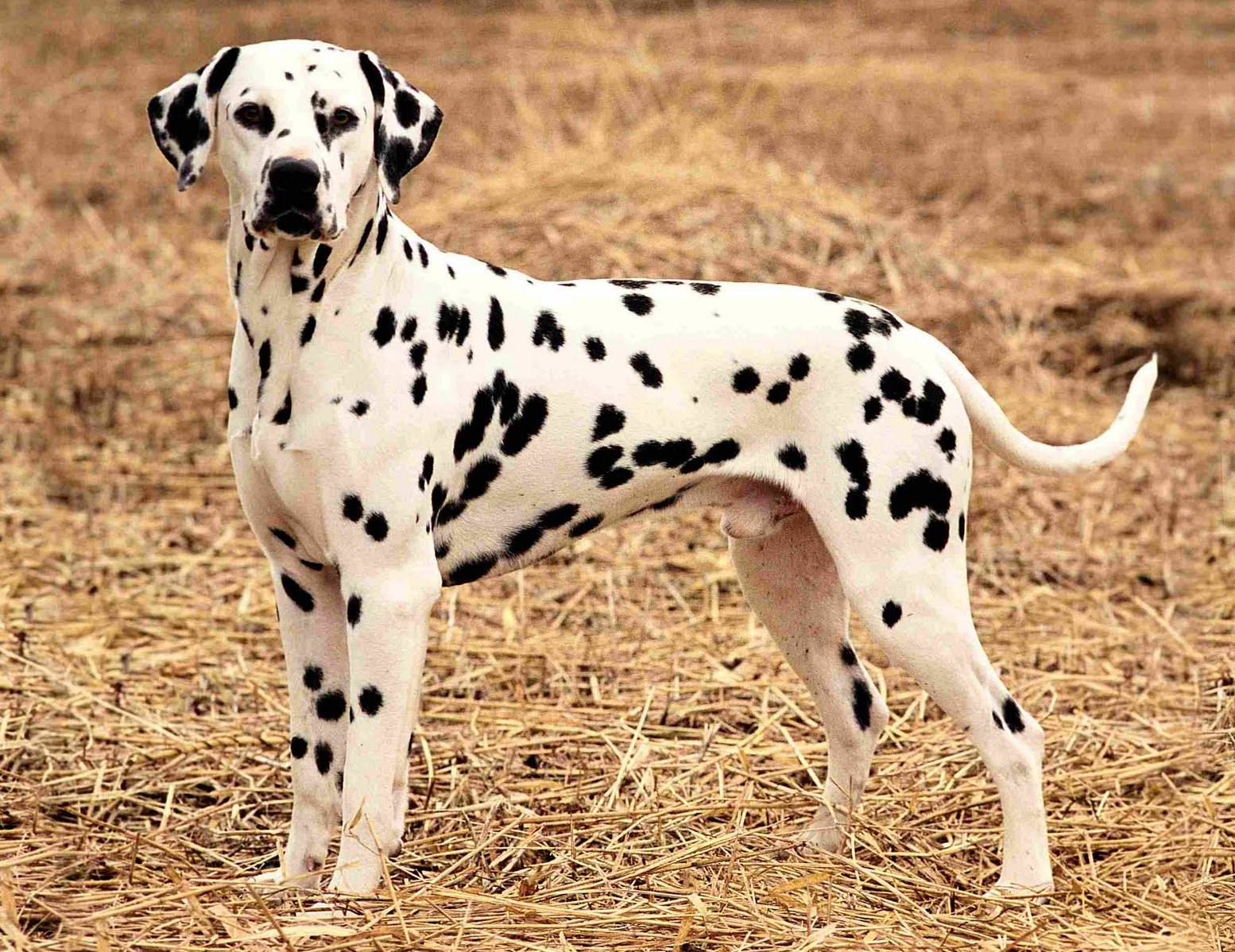 Какую породу собак называют каретной?
Умница!
дальше
Собак какой породы запрягают в собачьи упряжки для северных походов и экспедиций?
такса
сенбернар
Умница!
терьер
лайка
дальше
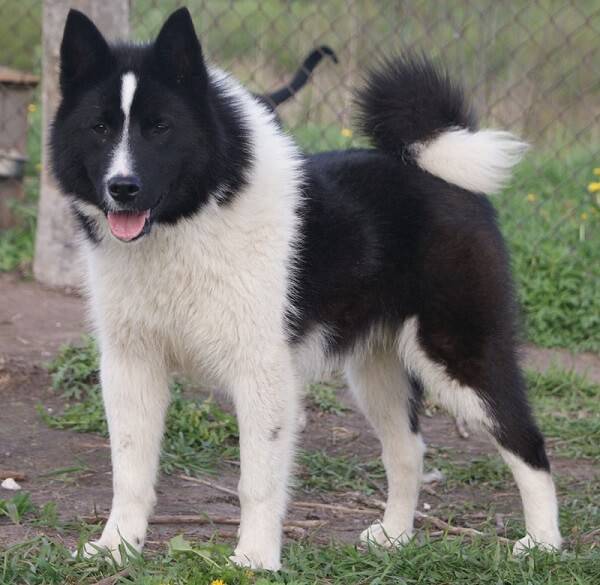 Собак какой породы запрягают в собачьи упряжки для северных походов и экспедиций?
Умница!
дальше
Какая порода собак существует на самом деле?
волкодав
лисоед
Молодец!
зайцебой
сусликогрыз
дальше
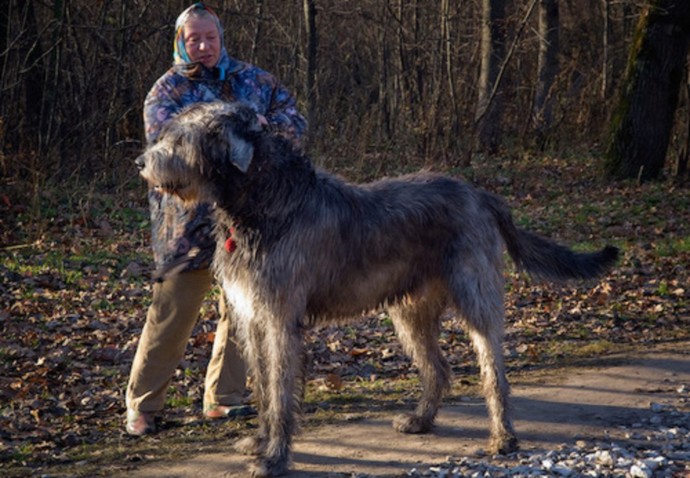 Какая порода собак существует на самом деле?
Молодец!
дальше
Какая порода собак известна в России под названием "водолаз"?
эрдельтерьер
бульдог
Умница!
ньюфаундленд
волкодав
дальше
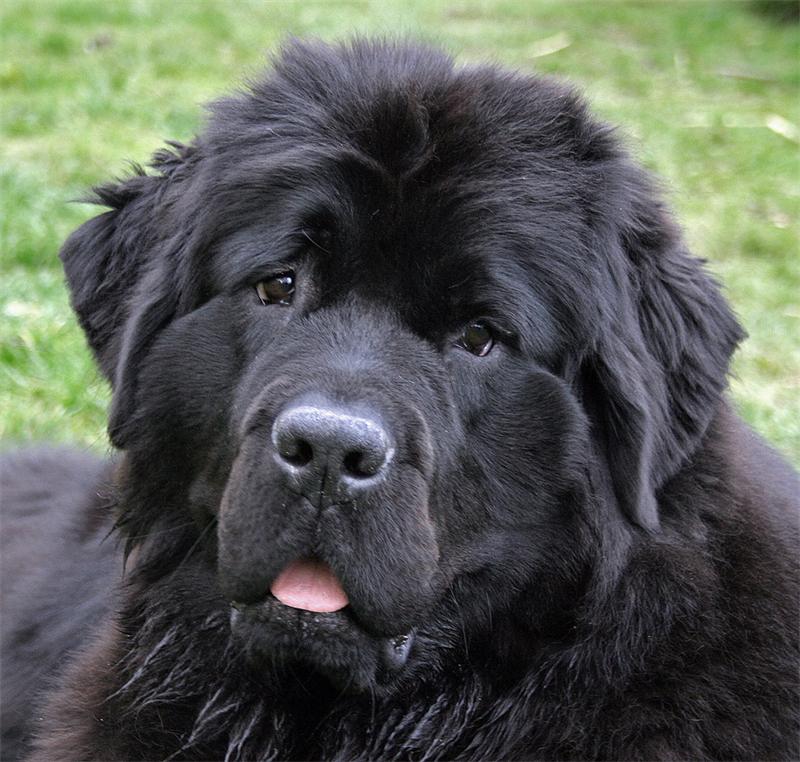 Какая порода собак известна в России под названием "водолаз"?
Умница!
дальше
Лайка
Какая собака 
не была в космосе?
Мухтар
Правильно!
Белка
Стрелка
дальше
За какой искусственной приманкой бегут участники собачьих бегов?
кость
кошка
Умница!
бифштекс
заяц
дальше
Какая из этих команд собаке означает "лежать"?
Тубо!
Куш!
Правильно!
Фас!
Апорт!
дальше
Куда сторожевая собака забивается на ночь?
в конуру
в кожуру
Молодец!
в кобуру
в кенгуру
дальше
компас
Что помогает собаке идти по следу?
карта
Умница!
зрение
обоняние
дальше
К какому отряду относятся луговые собачки?
хоботные
насекомоядные
Умница!
грызуны
китообразные
дальше
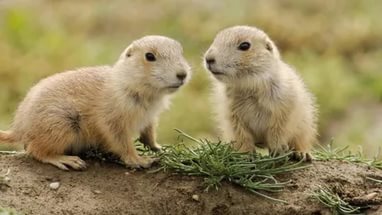 К какому отряду относятся луговые собачки?
Умница!
дальше
стойку
Что делает собака на охоте?
перекладину
Молодец!
стенку
планку
дальше
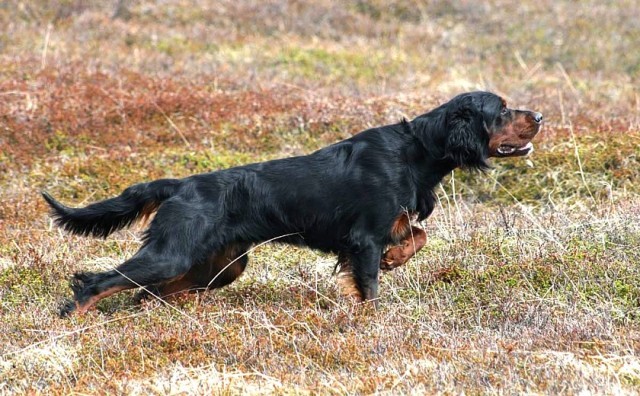 Что делает собака на охоте?
Молодец!
дальше
Какой породы овчарок не существует?
немецкая
шотландская
Умница!
кавказская
антарктическая
дальше
О ком говорят: «Полсобаки в высоту и полторы в длину»?
о доге
о таксе
Правильно!
о пекинесе
о ньюфаундленде
дальше
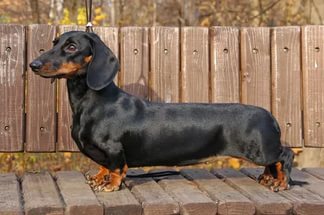 О ком говорят: «Полсобаки в высоту и полторы в длину»?
Правильно!
дальше
Какого вида специально обученных собак не существует?
сторожевая
служебная
Умница!
дозорная
караульная
дальше
О какой породе собак говорят: 
«Пока гладишь — мил да хорош, не поладишь — костей не соберешь»?
салюки
тазы
Умница!
грейхаунд
волкодав
дальше
Какую разновидность овчарки называют «колли»?
шотландская
немецкая
Молодец!
южнорусская
кавказская
дальше
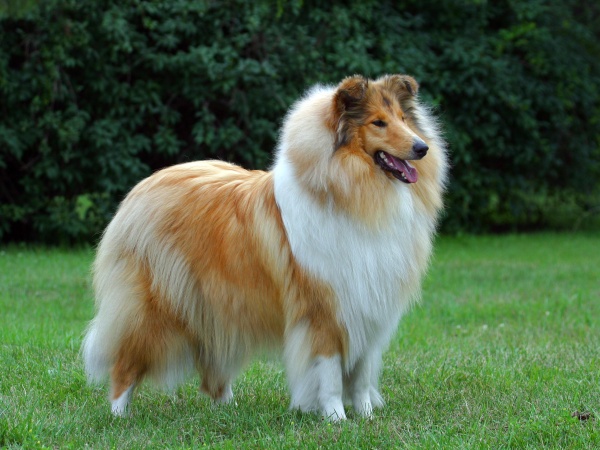 Какую разновидность овчарки называют «колли»?
Молодец!
дальше
Как называется порода пастушьих собак с густой и длинной шерстью?
копья
стрелы
Умница!
пули
шрапнель
дальше
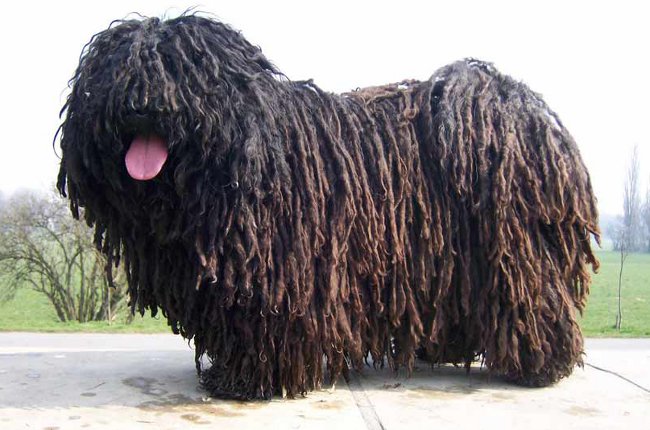 Как называется порода пастушьих собак с густой и длинной шерстью?
Умница!
дальше
Что в переводе с немецкого обозначает порода собак Ризеншнауцер?
гигантская морда
большое ухо
Молодец!
гигантская лапа
большой хвост
дальше
Что в переводе с немецкого обозначает порода собак Ризеншнауцер?
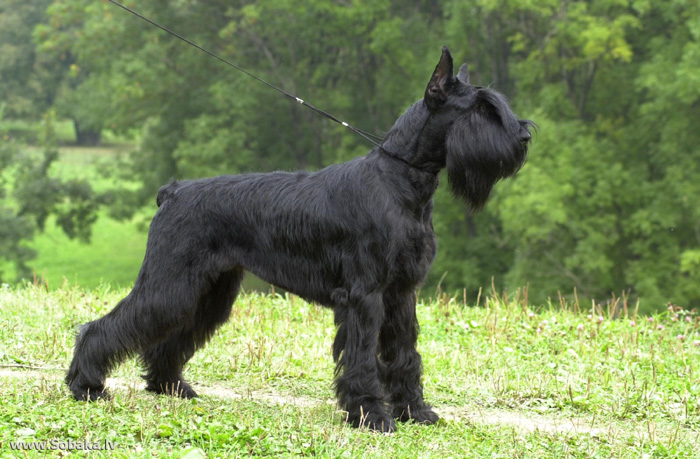 Молодец!
дальше
К какой группе относятся собаки породы хаски?
охотничьи
декоративные
Умница!
ездовые
гончие
дальше
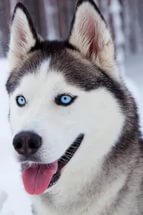 К какой группе относятся собаки породы хаски?
дальше
Чихуахуа
Какая из этих пород собак выведена в Америке?
Тоса-ину
Молодец!
Пекинес
Чау-чау
дальше
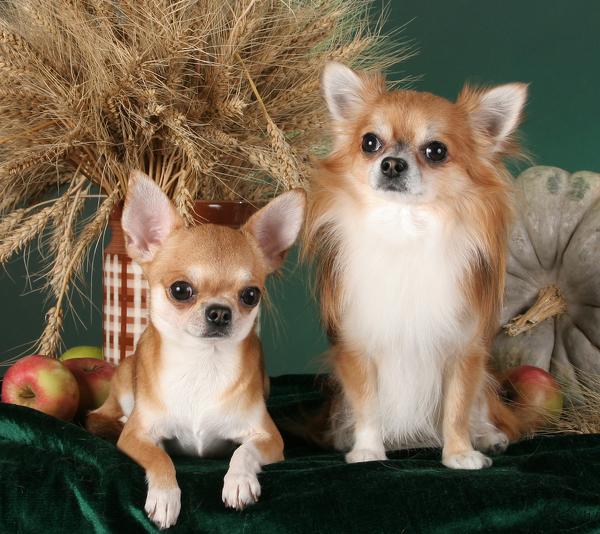 Какая из этих пород собак выведена в Америке?
Молодец!
дальше
Как звали собак, одна из которых пригласила в гости другую в отсутствии дедушки
Бобик и Шарик
Бобик и Барбос
Правильно!
Барбос и Рекс
Шарик и Барбос
дальше
Какая из этих пород собак не считается охотничьей?
спаниель
такса
Умница!
борзая
сенбернар
дальше
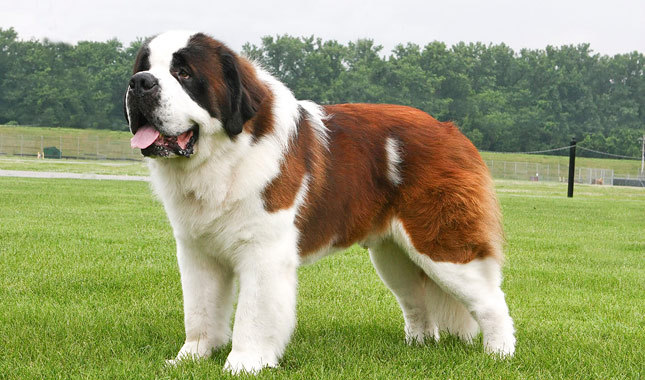 Какая из этих пород собак не считается охотничьей?
Умница!
дальше
Собака какой породы была у клоуна Карандаша?
дог
овчарка
Умница!
скотч-терьер
бультерьер
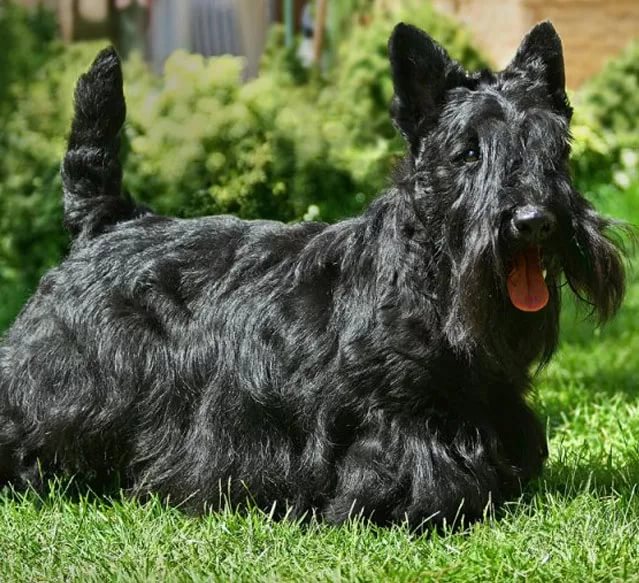 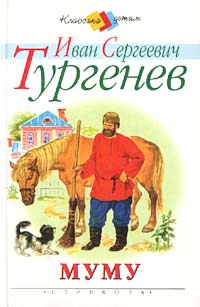 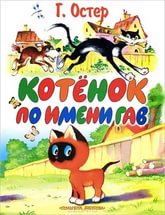 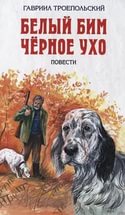 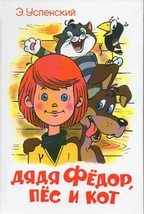 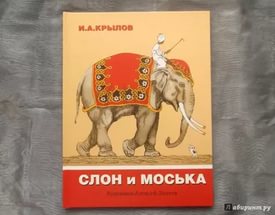 дальше
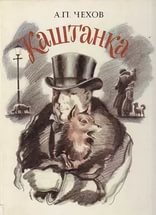 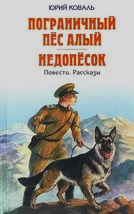 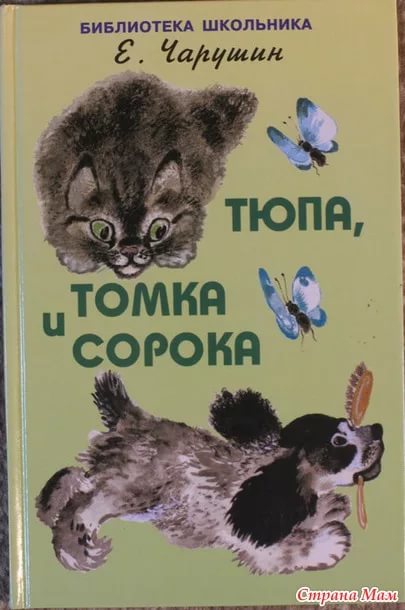 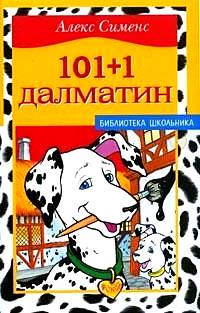 дальше